Please use the sample slide format to disclose COI status.
Use Form 1-A when there are no conflicts of interest to disclose.
※ Oral presentation : COI status should be placed after the title slide
     Poster presentation : COI status should be at the end of the poster
【Form 1-A】
The 20th Annual Scientific Meeting of the Japanese Heart Failure SocietyCOI Disclosure Name of First Author :
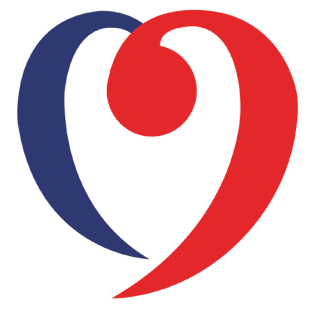 The authors have no financial conflicts of interest to disclose concerning the presentation.
Please use the sample slide format to disclose COI status.
Use Form 1-B when there are conflicts of interest to disclose.
※ Oral presentation : COI status should be placed after the title slide
     Poster presentation : COI status should be at the end of the poster
【Form 1-B】
The 20th Annual Scientific Meeting of the
Japanese Heart Failure SocietyCOI Disclosure Name of First Author :
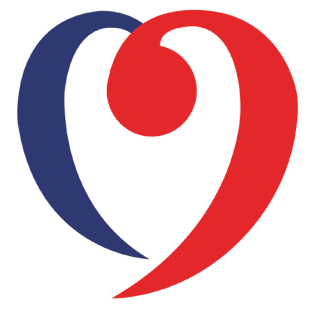 Give the name of commercial entity involved.
　  ①Consultation fees:　　　　　　　none　　　　　
　　②stock ownership/profit:　　none
　　③patent fees:　　　　　　　　none
　　④remuneration for lecture:　　　　　　　　　none
　　⑤manuscript fees:　　　○○pharmaceutical company
　　⑥trust research/joint research funds:　　　○○pharmaceutical company
　　⑦scholarship fund:　○○pharmaceutical company
　　⑧Affiliation with Endowed Department:　　yes（○○pharmaceuticals）
　　⑨Other remuneration such as gifts:　　none
If “yes”, give the name of company/organization. There is no need to disclose the amount.